HELP CITIES LEAD
Enabling Local-Government Climate Action
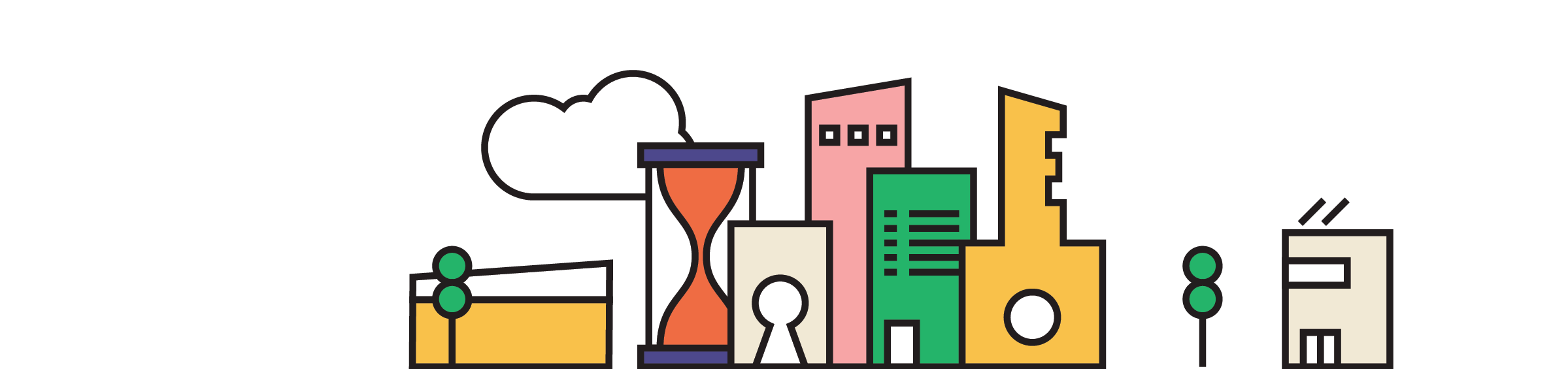 [Speaker Notes: Agenda:
Introduce presenter and project
Focus: GHG emissions from buildings
Background: Five key policy tools that could make a significant different on ability of LGs to reduce GHG emissions from building]
Who we are
HELP CITIES LEAD is an education and awareness campaign working to build support for more focused collaboration between the Province of British Columbia and local governments on building climate policy. The group is a coalition with Climate Caucus and environmental organizations. We are currently seeking formal endorsement from local governments.
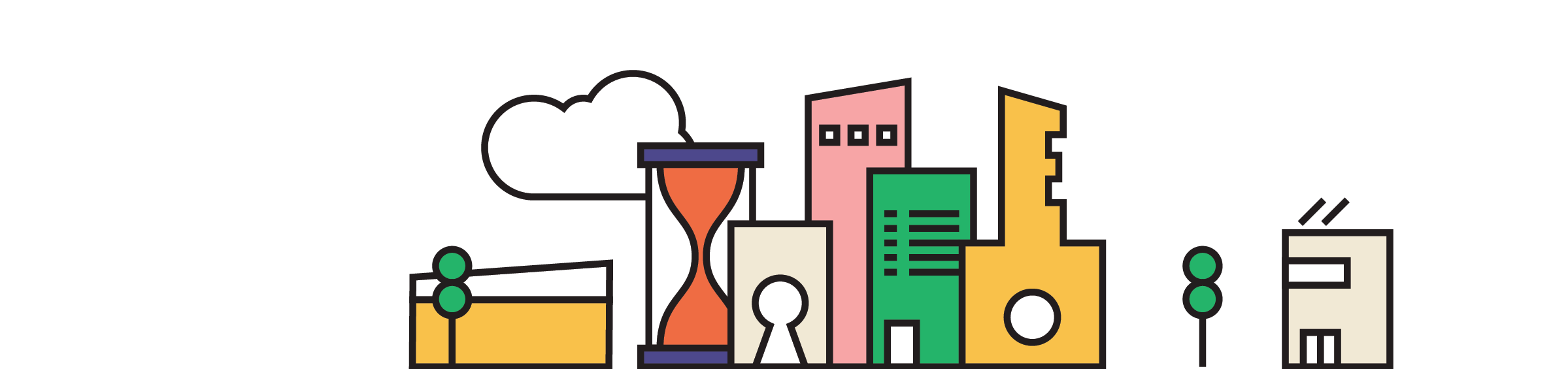 British Columbia’s local governments are on the front lines of climate change, and grappling with increasing threats to health, property, infrastructure, and their economies.
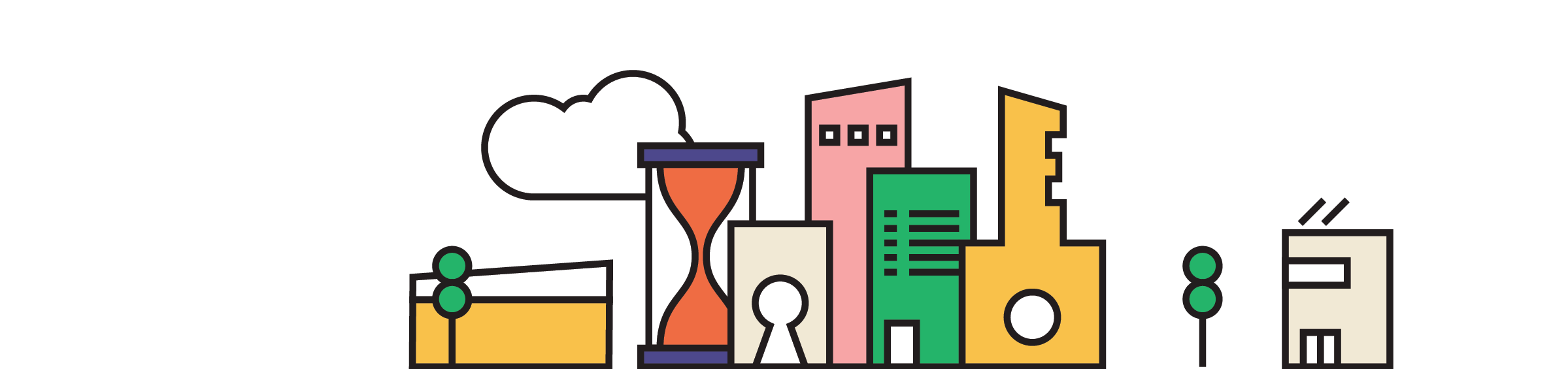 Buildings are responsible for 40-60% of community GHG emissions for local governments in BC.
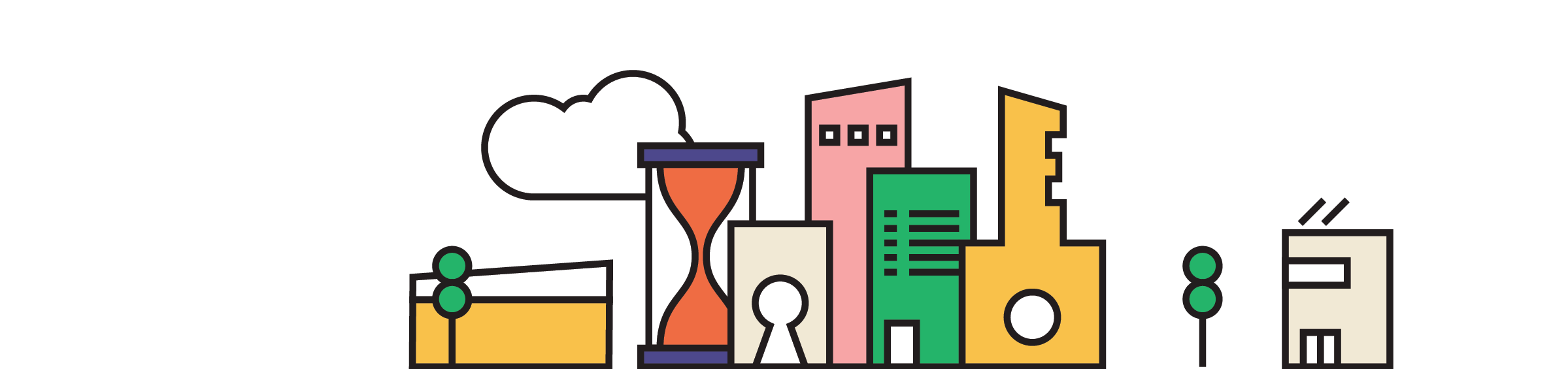 Local governments in BC have very few tools available to significantly reduce GHG emissions in buildings.
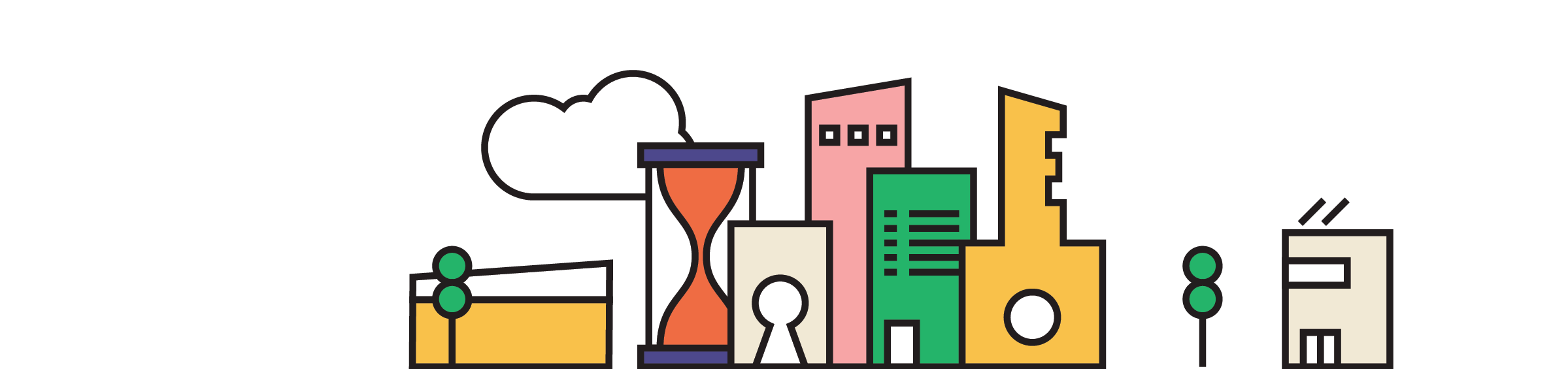 BC Local Government Policy Tools to Reduce GHGs from Buildings
Key:  Full authority,  limited authority,  no authority
[Speaker Notes: - Local Governments have very few clear and straightforward powers for achieving deep GHG emission from the building sector]
Business-As-Usual Scenario – Building Emissions BC
Emissions Target Shortfall
[Speaker Notes: Province-wide modelling done by Integral on GHG emissions shows that the existing set of provincial policies are no where near what is required to achieve 2030 and 2050 targets
We would expect to see the same trend at the local government scale given the lack of tools to drive significant GHG reductions]
The 5 Key Policy Tools
1. Property Assessed Clean Energy (PACE) financing
2. Mandatory Home Energy Labelling
3. Building Energy Benchmarking
4. Regulating Climate Pollution For New Buildings
5. Regulating Climate Pollution For Existing Buildings
[Speaker Notes: Five priority policies identified by the HCL campaign as having the potential for big GHG savings impacts for buildings.]
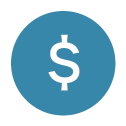 Property Assessed Clean Energy Financing
Rationale:
Economic stimulus, building resiliency, big potential for market scale-up if supported with other measures
In the U.S., more than 20 states with PACE programs
$16.5 billion in capital projects, more than 180,000 jobs in the U.S.

Support for PACE in BC
UBCM Resolutions - 2014, 2016, 2017, 2019
PACEBC – Coalition of building sector associations and companies and environmental/ sustainable energy  organizations
Economic Recovery - $2M to support development of a PACE program (September 2020)
UBCM Special Committee on Climate Action – “retrofit financing that matches payment to energy savings”
Minister Mandate Letter (Energy, Mines & Low-Carbon Innovation) – enhance energy efficiency programs and incentives for residential and commercial buildings, including PACE financing (November 2020)
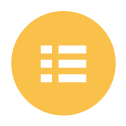 Mandatory Home Energy Labelling
Rationale:
Critical information for homeowners
Vastly improve data on existing building performance and help direct policy/programs
All 28 EU countries require home energy performance labels
In the US, numerous states and cities require home energy performance/costs to be reported

Support for Home Energy Labelling in BC
UBCM Resolution - 2014
2018 CleanBC – Commitment to explore
Minister Mandate Letter (Finance) – require realtors to provide energy efficiency information on listed homes (November 2020)
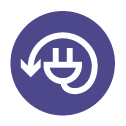 Regulating Climate Pollution for New Buildings
Rationale:
Low-carbon solutions for new construction are readily available and cost competitive
Energy Step Code does not include GHG performance requirement, leads to “work arounds” by some local governments that trade off energy efficiency for lower GHG emissions
Ensure new buildings do not add to GHG emissions

Support for Regulating GHG Emissions for New Buildings in BC
UBCM Special Committee on Climate Action –  “add a carbon metric to the Energy Step Code”
City of Vancouver – Already using a GHG performance requirement for new construction
Minister Mandate Letter (Housing) – Support local governments to set their own carbon pollution performance standards for new buildings
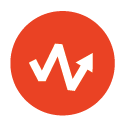 Building Energy Benchmarking
Rationale:
Critical information for building owners
Vastly improve data on existing building performance and help direct policy/programs
All 28 EU countries require building energy labelling
In the US, numerous states and cities require building energy benchmarking

Support for Building Energy Benchmarking in BC
UBCM Resolutions – 2014, 2017
City of Vancouver – Zero Emissions Building Retrofit Plan (Retail, Commercial and Strata)
Metro Vancouver – Exploring for large buildings
Building Benchmarking BC – Active voluntary program with over 600 properties
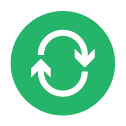 Regulating Climate Pollution for Existing Buildings
Rationale:
100% of building emissions come from existing buildings
Voluntary measures are insufficient to achieve deep energy and GHG savings
Important for clear signal to market that GHG requirements are coming, then work with them to reduce
Proposed “retrofit code” is not scheduled to directly address GHG emissions 

Support for Regulating GHG Emissions for Existing Buildings in BC
UBCM Special Committee on Climate Action –  develop a retrofit code, which sets standards for low carbon building retrofits
City of Vancouver –GHG requirements for commercial, retail, strata and private homes, starting in 2025
Metro Vancouver – Exploring a GHG performance requirement for existing large buildings
Modelled Impacts of Five Key Policy Tools
[Speaker Notes: Modelled impacts of the five key policy tools by Integral Group – see website for summary report

Key lessons from these modelling results include the following:
Mandatory benchmarking and labelling on their own are insufficient to achieve deep GHG savings from the building sector.
The simultaneous use of PACE financing and mandatory benchmarking and labelling are likely to lead to more significant GHG savings but will still be inadequate to achieve GHG savings at a level needed to achieve provincial government long-term targets (and likely local government targets as well). 
All things being equal, GHG performance requirements for new and existing buildings are needed to motivate the building sector to take the steps needed to reduce GHG emissions in a timeline that is consistent with long-term climate change targets. 
The five policies should be considered as an integrated suite of actions to drive deep GHG emissions reductions from the building sector, rather than standalone measures.
Even with the full suite of initiatives adopted, it is likely that additional measures (such as incentives, increases in the carbon tax and other steps to raise the price of fossil fuel, the introduction of a heat pump minimum performance standard, and reductions in the cost of low-carbon fuels such as electricity and RNG) will be needed to achieve the 4% annual uptake of voluntary retrofits that was used in Scenario 5 and bend the emissions curve low enough to achieve the Province’s 2030 and 2050 GHG reduction targets for the building sector.]
Endorsement from Local Governments
Does the focus of these five actions align with your local climate plan? Climate emergency?

Important to make it clear that endorsement does not mean your local government will automatically implement if authority is granted

These authorities, when granted, could form next steps for future climate action plans
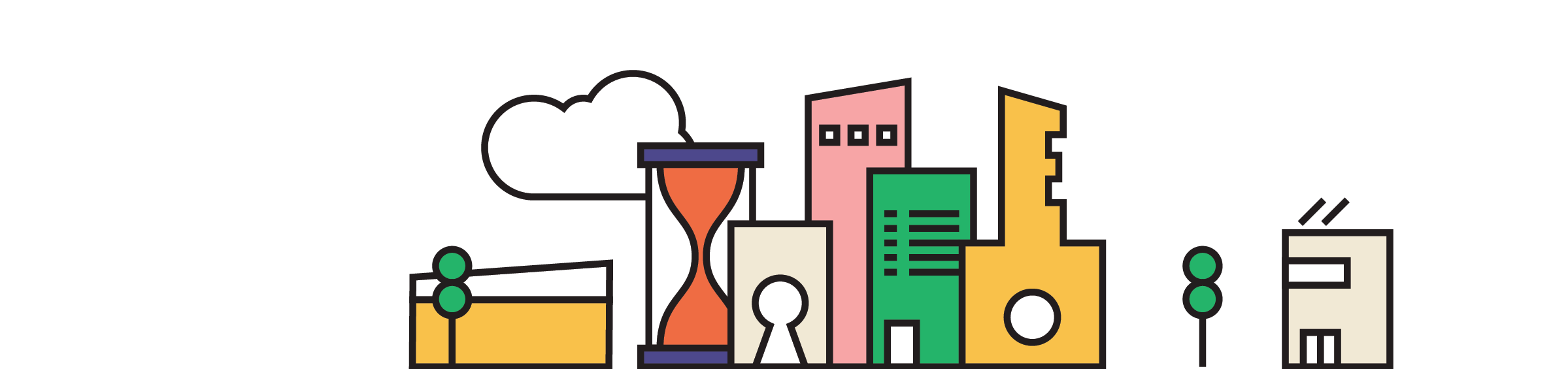 Endorsement from Local Governments
Would your local government be able to endorse Help Cities Lead and write a letter to relevant Provincial Ministers that: 

Expresses support for the directions set out in the November 2020 mandate letters regarding GHG requirements for new buildings, PACE financing, and home energy labelling, and

Requests that the province empower local governments to opt to take action if they so choose on the two remaining items of the Help Cities Lead’s campaign, namely GHG requirements for existing buildings and building energy benchmarking.
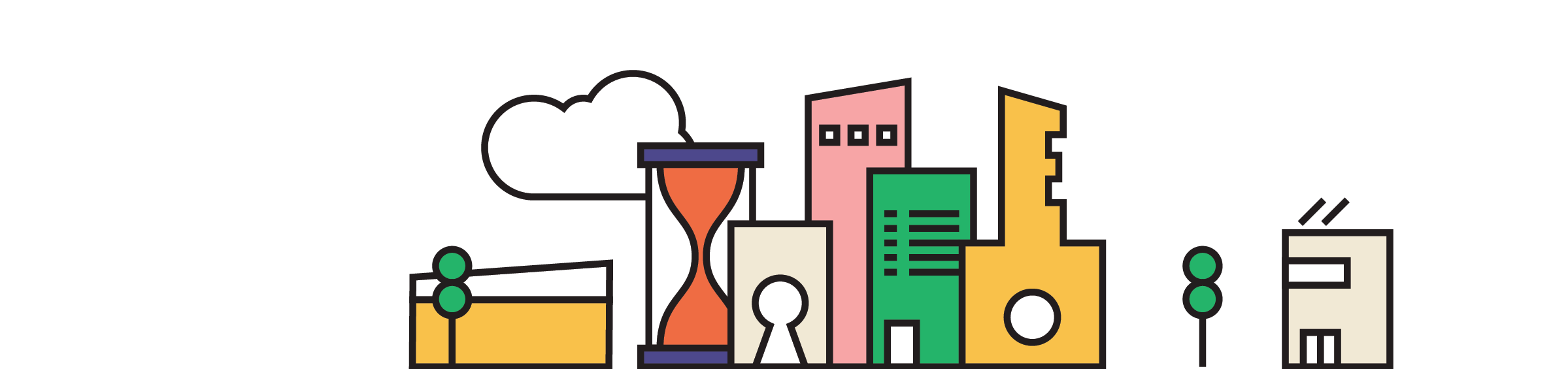 [Speaker Notes: The first point recognizes that the Provincial Government directed Ministers in five Ministries – Finance; Energy, Mines & Low-Carbon Innovation; Environment and Climate Strategy; Municipal Affairs, and Minister responsible for Housing – to pursue these three initiatives. Help Cities Lead wants to demonstrate support for these initiatives to move forward quickly and with local government consultation. Information on the mandate letters can be found here: https://www2.gov.bc.ca/gov/content/governments/organizational-structure/cabinet/cabinet-ministers. Additional information can be found at helpcitieslead.ca.

The second point recognizes that two of the five HCL initiatives were not included in the mandate letters. Both of these measures involve existing buildings, by far the biggest challenge to reduce GHG emissions from buildings. It is therefore important that these advance as quickly as possible as well.]
Support for Local Governments
Letter to Council from Climate Caucus with request for endorsement

Website (helpcitieslead.ca)

Briefing notes & policies impact report

Council report template

Presentation deck template

Draft ministerial letter
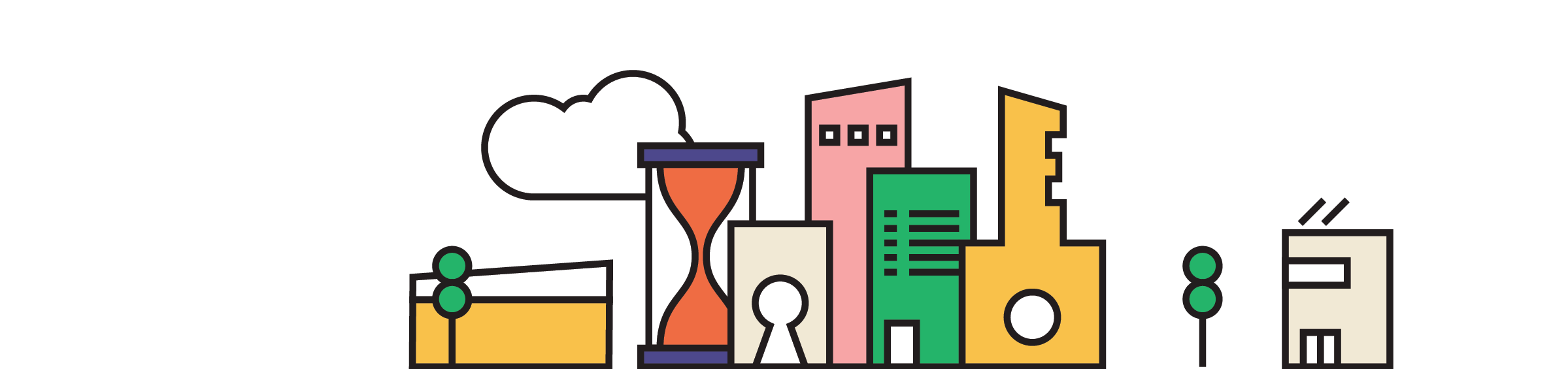 Next Steps
Local Government Endorsements:  
Passed by Nanaimo, District of North Vancouver, Powell River, Kitimat, Fernie, Highlands, Oak Bay, Summerland and Courtenay

Resolutions for UBCM
Passed by Courtenay (AVICC region)

Meetings with key Ministers
Meeting March 9, 2021 with Attorney-General and Minister responsible for Housing, David Eby

Meetings with key Senior Staff

Industry / ENGO Endorsements
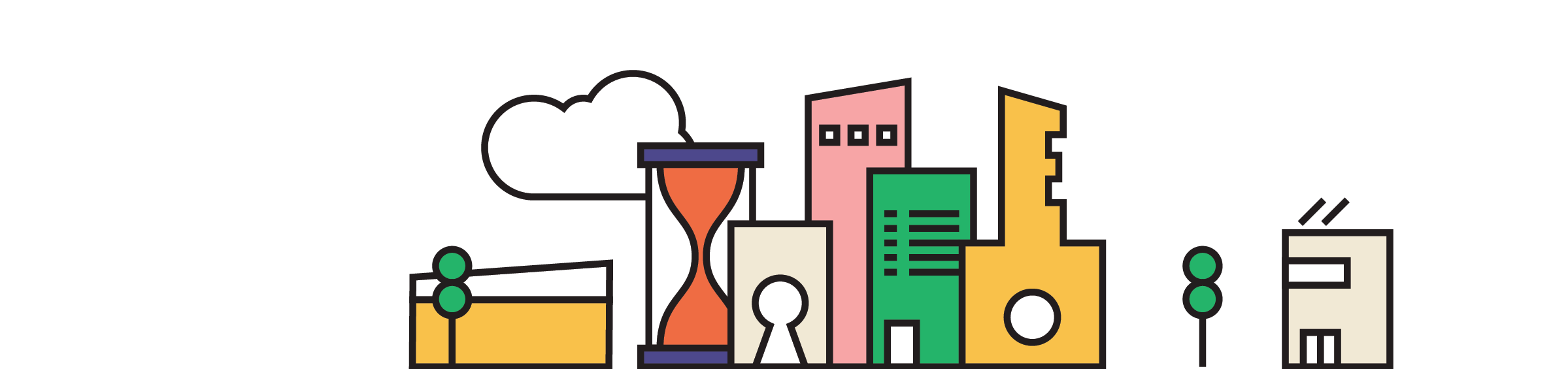 helpcitieslead.ca
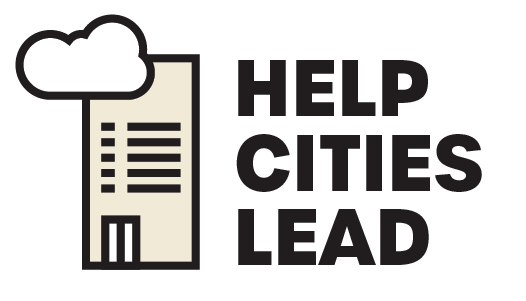